Rouw binnen de school
Welke taak ligt bij jou?
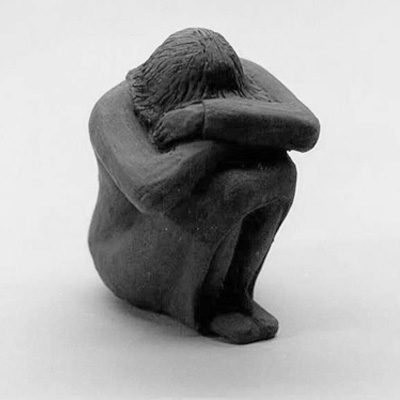 Even voorstellen…
Judith Kimenai
 Docente biologie en Nederlands 
 Intern begeleider
 Varendonck College Asten
 Eigen praktijk
 Eindwerkstuk over rouw
Inhoud
Fragment Ik ben vmbo
 Opsplitsing van de psyche
 Verliescirkel 
 Rouw bij jongeren
 Oefening: wat zou jij doen?
 Een leerling wil geen hulp. Wat nu?
Even voorstellen…
Wie ben jij?
 Naam
 Taak op school 
 Hoe komt het dat je gekozen hebt voor deze 
	workshop?
Ik ben vmbo (2012)Aflevering over Pam
Bekijk het fragment. Wat valt je 	gedragsmatig op aan Pam?
 Bekijk het tweede fragment. Wat valt nu 	op?
Opsplitsing van de psyche na trauma
Bron: Franz Ruppert
Opdracht
Hoe ziet jouw overlevingsdeel eruit?
 Bespreek jouw gedachten met de    	persoon naast je.
Versimpelde verliescirkel
Afscheid nemen  									  Welkom 




		
								
								Contact maken
Verliescirkel gezonde rouw
Bron: Riet Fiddelaers - Jaspers
Verliescirkel gestolde rouw
Bron: Riet Fiddelaers - Jaspers
Duaal procesmodel
Bron: www.slachtofferhulp.nl
Rouw bij jongeren
Normaal gedrag, maar dan een schepje 	erbovenop
 Zielig? Nee, bedankt!
 Ook vroeg verlies kan zich in de puberteit   	openbaren
Oefening: Wat zou jij doen?
Bedenk in een groepje 3 dingen die een 	gesprek met Pam tot een 	betekenisvolle dialoog kunnen maken.
Wat ook kan helpen
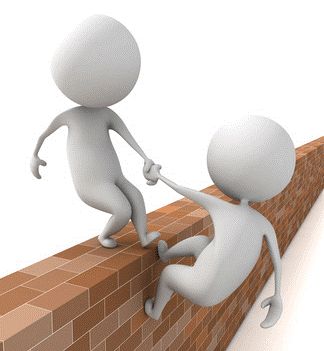 Luister!
 Gebruik de stilte
 Wees nieuwsgierig (NIVEA)
 Geef informatie 
 Wees meerzijdig partijdig
 Werk met creatieve vormen die passend zijn
Een leerling wil geen hulp. Wat nu?
Bedenk wat jij zou doen als je merkt dat 	een leerling in rouw geen hulp wil.
 Bespreek je ideeën met de persoon naast 	je.
Een leerling wil geen hulp. Wat nu?
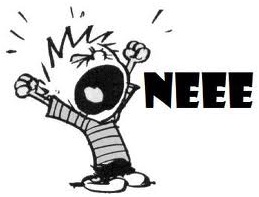 wat is weerstand? 
 moratorium
 betrouwbaar beschikbaar
 zorg wel duidelijk maken
 zoek hulpbronnen
 eventueel doorverwijzen (wel in contact!)
 Werk niet te hard
Tot slot
Rouwbegeleiding is maatwerk!
 Bepaal voor jezelf of jij de begeleiding op 	je wilt en kunt nemen
 Vragen?
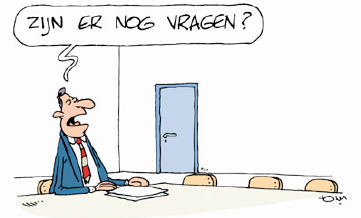 Literatuur
Met mijn ziel onder de arm – Riet Fiddelaers-Jaspers
 Mijn troostende ik – Riet Fiddelaers-Jaspers
 Bevrijding van trauma, angst en onmacht – Franz Ruppert